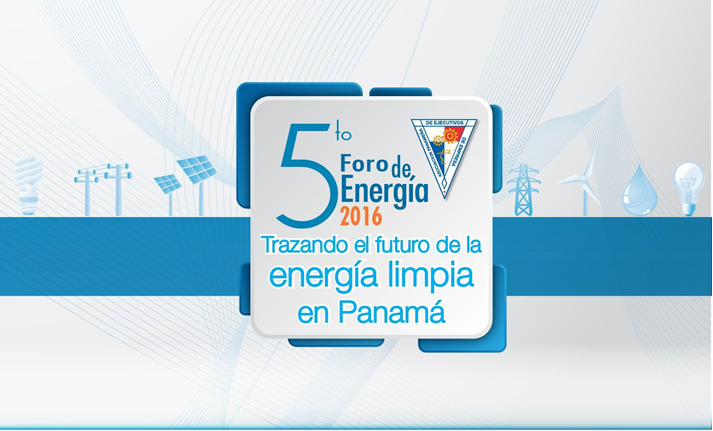 Dando forma a la agenda energética
PASTOR CABRERA
Resultados del IV Foro de Energía de la APEDE  “Acelerando la generación de un futuro brillante”
Se analizó la dinámica necesaria entre la oferta y la demanda para garantizar un mercado confiable y sostenible

	ley UREE

El trilema panameño muestra mejoras posible en seguridad y equidad energética con un buen desempeño en sostenibilidad ambiental.
Resultados del IV Foro de Energía de la APEDE  “Acelerando la generación de un futuro brillante”
Se subrayó el objetivo de atender una demanda creciente con energía asequible, confiable y amigable con el medio ambiente

Se recomendó una evaluación integral de las políticas  existentes y de sus  objetivos a través de una consulta con todos los actores, con el propósito de determinar una matriz diversificada racional y razonable promoviendo la competencia a la par de una gestión de la redes de transmisión y distribución.

 	PEN 2050
Resultados del IV Foro de Energía de la APEDE  “Acelerando la generación de un futuro brillante”
Se diagnosticaron los retos y las dificultades de los desarrolladores de proyectos energéticos

	integración de la variable social
	desarrollo de redes de transporte
	ajustar el marco
Resultados del IV Foro de Energía de la APEDE  “Acelerando la generación de un futuro brillante”
Tenemos que desacoplar el crecimiento económico de las emisiones de carbón